Ensuring Timely Management of Medical Orders
Sureyya Tarkan, Kostas Pantazos, Catherine Plaisant, Ben Shneiderman
UMD Dept of Computer Science & HCIL
sureyya@cs.umd.edu
http://www.cs.umd.edu/hcil/sharp/
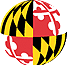 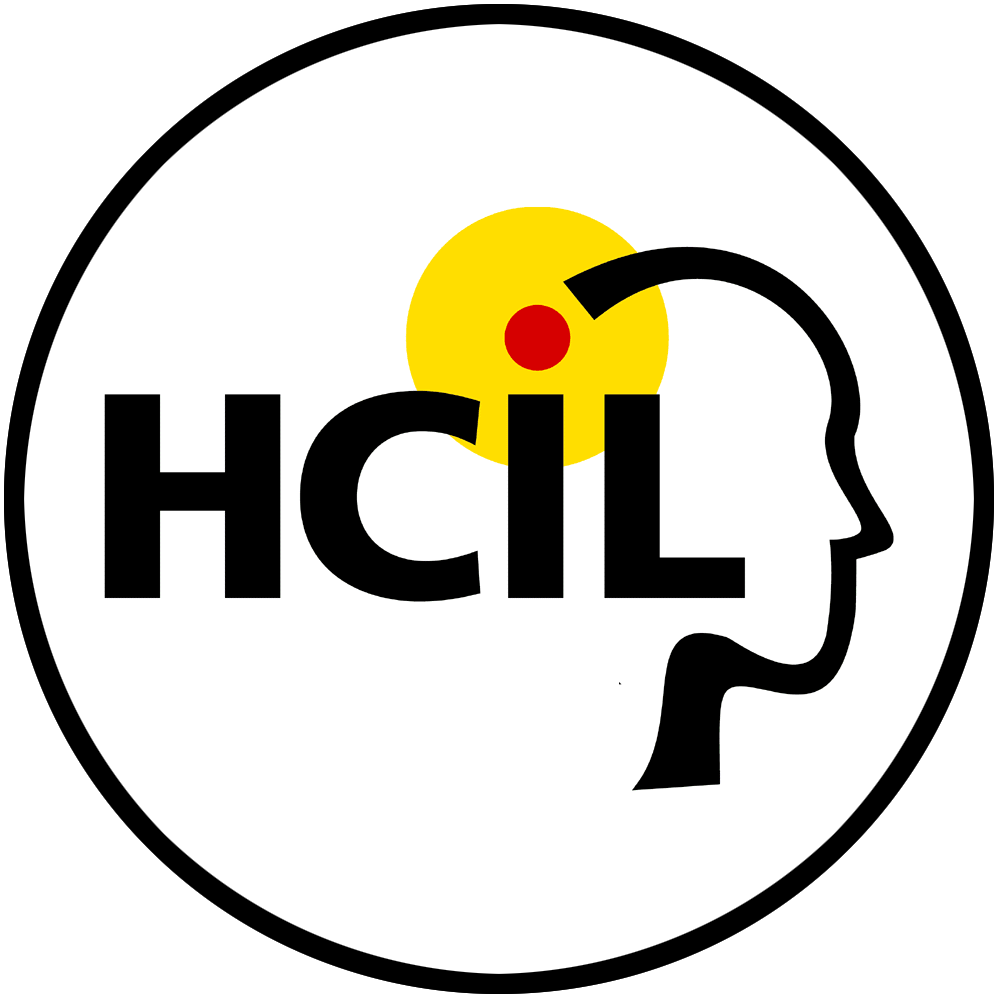 A Story
1
Missed Lab Results
VA View Alert Window
Alert arrived results in chronological order
Approach
4
Solution
Model
Provider, Resident, Assistant
Manager
Table
Visualization
Table
Table
Solution
Model
Provider, Resident, Assistant
Manager
Table
Visualization
Table
Table
Model Laboratory Test Result Management Workflow & Actions
7
Solution
Model
Provider, Resident, Assistant
Manager
Table
Visualization
Table
Table
Incoming  Results
Pending Tests
Live Demo
Solution
Model
Provider, Resident, Assistant
Manager
Table
Visualization
Table
Table
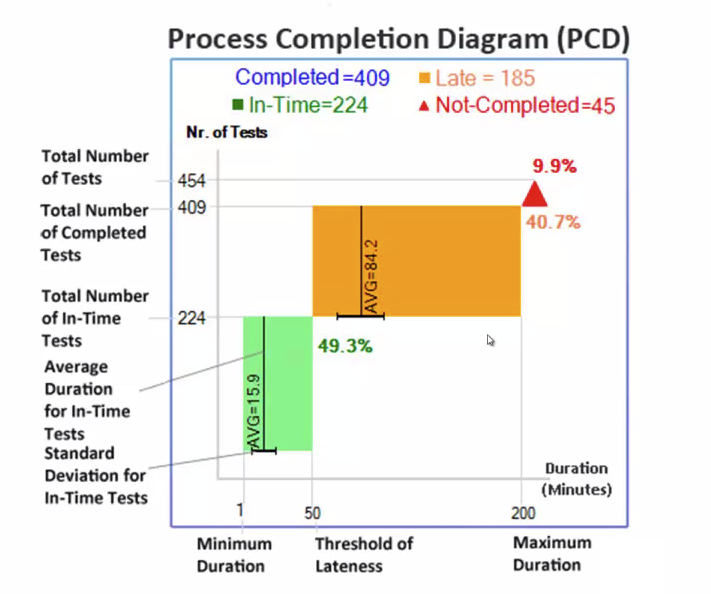 Multi-Step Process Visualization
Multi-Step Process Visualization
Conclusion
Model
Acknowledgments
Strategic Health-IT Advanced Research Projects (SHARP)
Contact: sureyya@cs.umd.edu
Website: http://www.cs.umd.edu/hcil/sharp/
Provider, Resident, Assistant
Manager
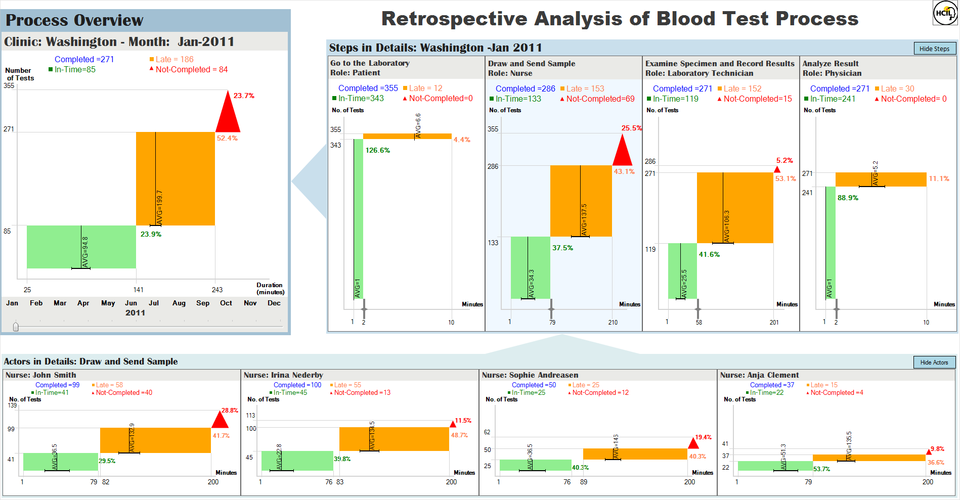 Show pending results
 Use icons and color-coding
 Rank by lateness
 Apply compact layout
 Integrate rapid actions within same display
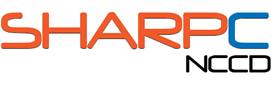